UNIT-2.5
VIEWS
Views
A view is simply any SELECT query that has been given a name and saved in the database. For this reason, a view is sometimes called a named query or a stored query. To create a view, you use the SQL syntax:
CREATE OR REPLACE VIEW <view_name> AS SELECT <any valid select query>;
The view query itself is saved in the database, but it is not actually run until it is called with another SELECT statement. For this reason, the view does not take up any disk space for data storage, and it does not create any redundant copies of data that is already stored in the tables that it references (which are sometimes called the base tables of the view).
Although it is not required, many database developers identify views with names such as v_Customers or Customers_view. This not only avoids name conflicts with base tables, it helps in reading any query that uses a view.
The keywords OR REPLACE in the syntax shown above are optional. Although you don’t need to use them the first time that you create a view, including them will overwrite an older version of the view with your latest one, without giving you an error message.
The syntax to remove a view from your schema is exactly what you would expect:
DROP VIEW <view_name>;
Using views
. As a very simple example, suppose that you have a table of employee information on the scheme Employees = {employeeID, empFName, empLName, empPhone, jobTitle, payRate, managerID}. Obviously, you can’t let everyone in the company look at all of this information, let alone make changes to it.
A view name may be used in exactly the same way as a table name in any SELECT query. Once stored, the view can be used again and again, rather than re-writing the same query many times.
The most basic use of a view would be to simply SELECT * from it, but it also might represent a pre-written subquery or a simplified way to write part of a FROM clause.
In many systems, views are stored in a pre-compiled form. This might save some execution time for the query, but usually not enough for a human user to notice.
One of the most important uses of views is in large multi-user systems, where they make it easy to control access to data for different types of users
You could create separate views even on just the Employees table, and control access to them like this:
CREATE VIEW phone_view AS SELECT empFName, empLName, empPhone FROM Employees; GRANT SELECT ON phone_view TO public; 

CREATE VIEW job_view AS SELECT employeeID, empFName, empLName, jobTitle, managerID FROM Employees; GRANT SELECT, UPDATE ON job_view TO managers; 

CREATE VIEW pay_view AS SELECT employeeID, empFName, empLName, payRate FROM Employees; GRANT SELECT, UPDATE ON pay_view TO payroll;
Only a very few trusted people would have SELECT, UPDATE, INSERT, and DELETE privileges on the entire Employees base table; everyone else would now have exactly the access that they need, but no more.
When a view is the target of an UPDATE statement, the base table value is changed. You can’t change a computed value in a view, or any value in a view that is based on a UNION query. You may also use a view as the target of an INSERT or DELETE statement, subject to any integrity constraints that have been placed on the base tables.
StudentDetails
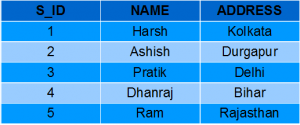 StudentMarks
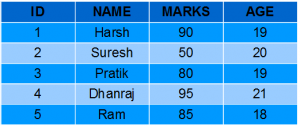 We can create View using CREATE VIEW statement. A View can be created from a single table or multiple tables.
Syntax:
CREATE VIEW view_name AS
SELECT column1, column2.....
FROM table_name
WHERE condition;

view_name: Name for the View
table_name: Name of the table
condition: Condition to select rows
Examples:
Creating View from a single table:
In this example we will create a View named DetailsView from the table StudentDetails.

Query:
CREATE VIEW DetailsView AS
SELECT NAME, ADDRESS
FROM StudentDetails
WHERE S_ID < 5;
To see the data in the View, we can query the view in the same manner as we query a table.
SELECT * FROM DetailsView;
Output:
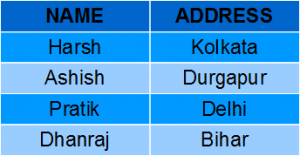 In this example, we will create a view named StudentNames from the table StudentDetails.
Query:
CREATE VIEW StudentNames AS
SELECT S_ID, NAME
FROM StudentDetails
ORDER BY NAME;
If we now query the view as,

SELECT * FROM StudentNames;
Output:
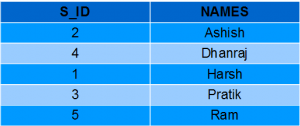 Creating View from multiple tables: 

In this example we will create a View named MarksView from two tables StudentDetails and StudentMarks. To create a View from multiple tables we can simply include multiple tables in the SELECT statement. 

Query:
CREATE VIEW MarksView AS
SELECT StudentDetails.NAME, StudentDetails.ADDRESS, StudentMarks.MARKS
FROM StudentDetails, StudentMarks
WHERE StudentDetails.NAME = StudentMarks.NAME;
To display data of View MarksView:

SELECT * FROM MarksView;
Output:
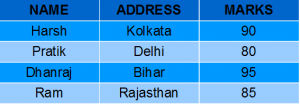 UPDATING VIEWS
There are certain conditions needed to be satisfied to update a view. If any one of these conditions is not met, then we will not be allowed to update the view.

The SELECT statement which is used to create the view should not include GROUP BY clause or ORDER BY clause.
The SELECT statement should not have the DISTINCT keyword.
The View should have all NOT NULL values.
The view should not be created using nested queries or complex queries.
The view should be created from a single table. If the view is created using multiple tables then we will not be allowed to update the view.
We can use the CREATE OR REPLACE VIEW statement to add or remove fields from a view.
Syntax:
CREATE OR REPLACE VIEW view_name AS
SELECT column1,coulmn2,..
FROM table_name
WHERE condition;
For example, if we want to update the view MarksView and add the field AGE to this View from StudentMarks Table, we can do this as:

CREATE OR REPLACE VIEW MarksView AS
SELECT StudentDetails.NAME, StudentDetails.ADDRESS, StudentMarks.MARKS, StudentMarks.AGE
FROM StudentDetails, StudentMarks
WHERE StudentDetails.NAME = StudentMarks.NAME;
If we fetch all the data from MarksView now as:

SELECT * FROM MarksView;
Output:
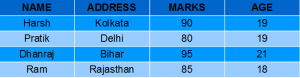 Inserting a row in a view:
We can insert a row in a View in a same way as we do in a table. We can use the INSERT INTO statement of SQL to insert a row in a View.Syntax:
INSERT INTO view_name(column1, column2 , column3,..) 
VALUES(value1, value2, value3..);

view_name: Name of the View
Example:
In the below example we will insert a new row in the View DetailsView which we have created above in the example of “creating views from a single table”.

INSERT INTO DetailsView(NAME, ADDRESS)
VALUES("Suresh","Gurgaon");
If we fetch all the data from DetailsView now as,

SELECT * FROM DetailsView;
Output:
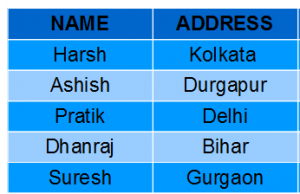 Deleting a row from a View:
Deleting rows from a view is also as simple as deleting rows from a table. We can use the DELETE statement of SQL to delete rows from a view. Also deleting a row from a view first delete the row from the actual table and the change is then reflected in the view.Syntax:
DELETE FROM view_name
WHERE condition;

view_name:Name of view from where we want to delete rows
condition: Condition to select rows 
Example:
In this example we will delete the last row from the view DetailsView which we just added in the above example of inserting rows.

DELETE FROM DetailsView
WHERE NAME="Suresh";
If we fetch all the data from DetailsView now as,

SELECT * FROM DetailsView;
Output:
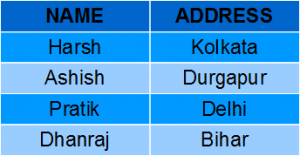 WITH CHECK OPTION

The WITH CHECK OPTION clause in SQL is a very useful clause for views. It is applicable to a updatable view. If the view is not updatable, then there is no meaning of including this clause in the CREATE VIEW statement.

The WITH CHECK OPTION clause is used to prevent the insertion of rows in the view where the condition in the WHERE clause in CREATE VIEW statement is not satisfied.
If we have used the WITH CHECK OPTION clause in the CREATE VIEW statement, and if the UPDATE or INSERT clause does not satisfy the conditions then they will return an error.
Example:
In the below example we are creating a View SampleView from StudentDetails Table with WITH CHECK OPTION clause.
CREATE VIEW SampleView AS
SELECT S_ID, NAME
FROM  StudentDetails
WHERE NAME IS NOT NULL
WITH CHECK OPTION;
In this View if we now try to insert a new row with null value in the NAME column then it will give an error because the view is created with the condition for NAME column as NOT NULL.
For example,though the View is updatable but then also the below query for this View is not valid:

INSERT INTO SampleView(S_ID)
VALUES(6);
NOTE: The default value of NAME column is null.
Uses of a View :
A good database should contain views due to the given reasons:

Restricting data access –
Views provide an additional level of table security by restricting access to a predetermined set of rows and columns of a table.
Hiding data complexity –
A view can hide the complexity that exists in a multiple table join.
Simplify commands for the user –
Views allows the user to select information from multiple tables without requiring the users to actually know how to perform a join.
Store complex queries –
Views can be used to store complex queries.
Rename Columns –
Views can also be used to rename the columns without affecting the base tables provided the number of columns in view must match the number of columns specified in select statement. Thus, renaming helps to hide the names of the columns of the base tables.
Multiple view facility –
Different views can be created on the same table for different users.
Materialized views
Sometimes, the execution speed of a query is so important that a developer is willing to trade increased disk space use for faster response, by creating a materialized view. Unlike the view discussed above, a materialized view does create and store the result table in advance, filled with data. The scheme of thi table is given by the SELECT clause of the view definition.

This technique is most useful when the query involves many joins of large tables, or any other SQL feature that could contribute to long execution times. You might encounter this in a Web project, where the site visitor simply can’t be kept waiting while the query runs.

Since the view would be useless if it is out of date, it must be re-run, at the minimum, when there is a change to any of the tables that it is based on. The SQL syntax to create a materialized view includes many options for when it is first to be run, how often it is to be re-run, and so on. This requires an advanced reference manual for your specific system, and is beyond the scope of this tutorial.
Indexes
An index, as you would expect, is a data structure that the database uses to find records within a table more quickly. Indexes are built on one or more columns of a table; each index maintains a list of values within that field that are sorted in ascending or descending order. Rather than sorting records on the field or fields during query execution, the system can simply access the rows in order of the index.

Unique and non-unique indexes: When you create an index, you may allow the indexed columns to contain duplicate values; the index will still list all of the rows with duplicates. You may also specify that values in the indexed columns must be unique, just as they must be with a primary key. In fact, when you create a primary key constraint on a table, Oracle and most other systems will automatically create a unique index on the primary key columns, as well as not allowing null values in those columns. One good reason for you to create a unique index on non-primary key fields is to enforce the integrity of a candidate key, which otherwise might end up having (nonsense) duplicate values in different rows.

Queries versus insertion/update: It might seem as if you should create an index on every column or group of columns that will ever by used in an ORDER BY clause (for example: lastName, firstName). However, each index will have to be updated every time that a row is inserted or a value in that column is updated. Although index structures such as B or B+ trees allow this to happen very quickly, there still might be circumstances where too many indexes would detract from overall system performance
Syntax: As you would expect by now, the SQL to create an index is:

        CREATE INDEX <indexname> ON <tablename> (<column>, <column>...);
To enforce unique values, add the UNIQUE keyword:

        CREATE UNIQUE INDEX <indexname> ON <tablename> (<column>, <column>...);
To specify sort order, add the keyword ASC or DESC after each column name, just as you would do in an ORDER BY clause.

To remove an index, simply enter:

        DROP INDEX <indexname>;